Архитектурные стилидля 7 классаАвтор: Чекулаева Л.А. Учитель МБУ СОШ №63 г.о.Тольятти
Античное искусство (до н.э. – IV в. н.э.) Архитектура Древней Греции
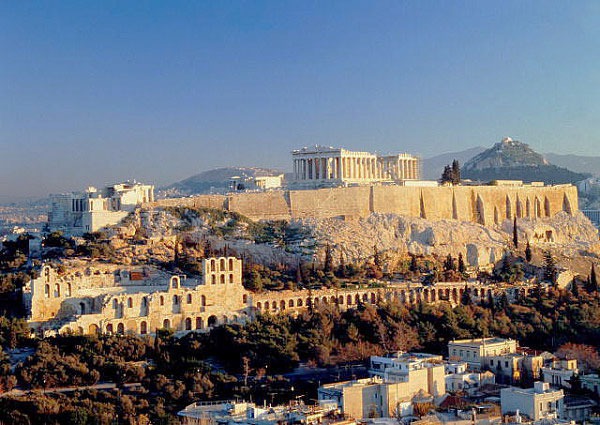 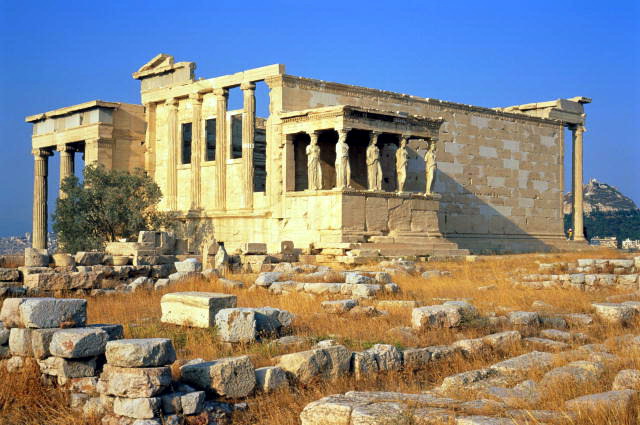 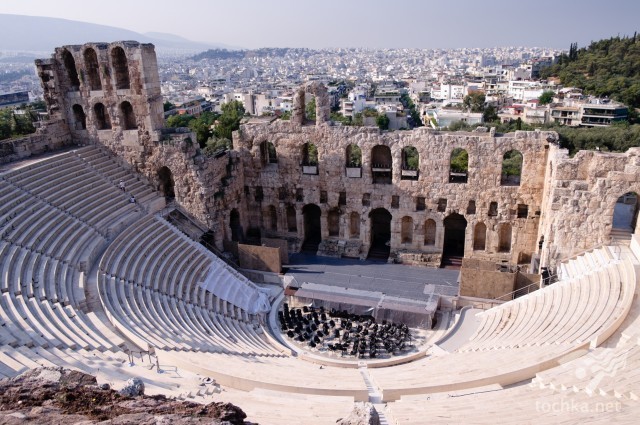 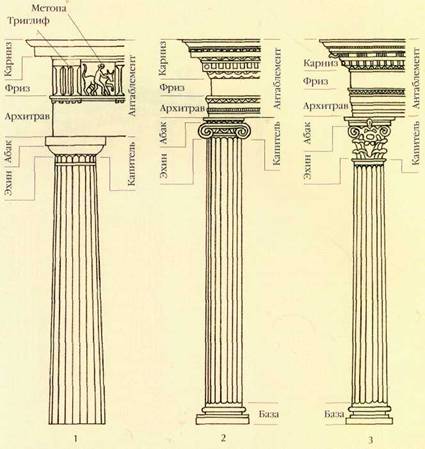 1 Дорический ордер
2 Ионический ордер
3 Коринфский ордер
Дорический храм
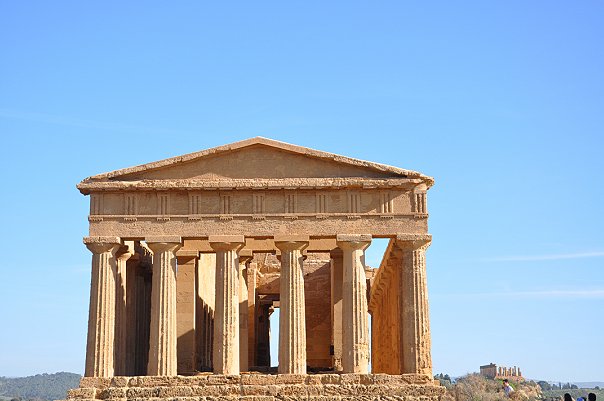 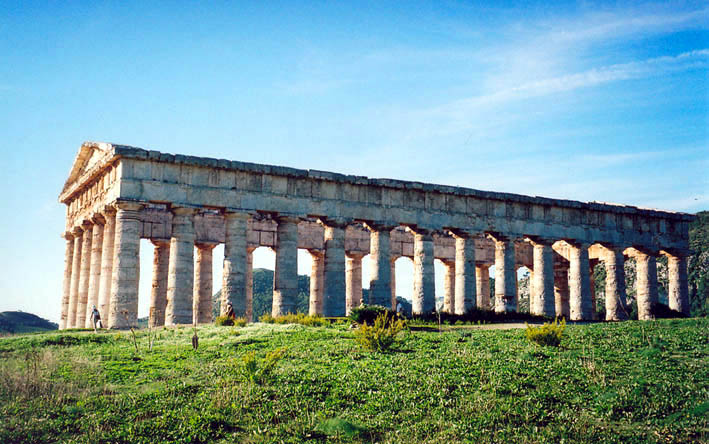 Акрополь. Храм Парфенон
Ионический храм
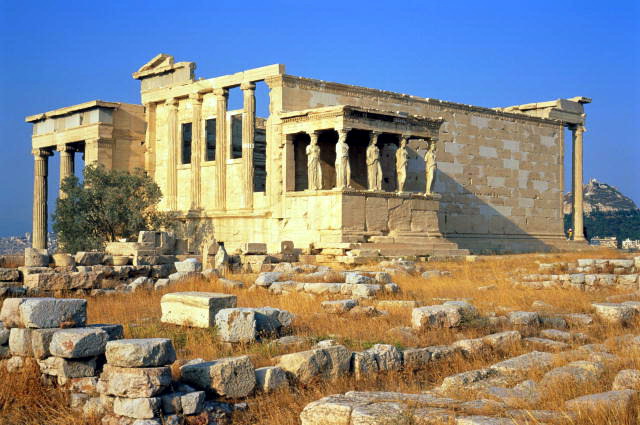 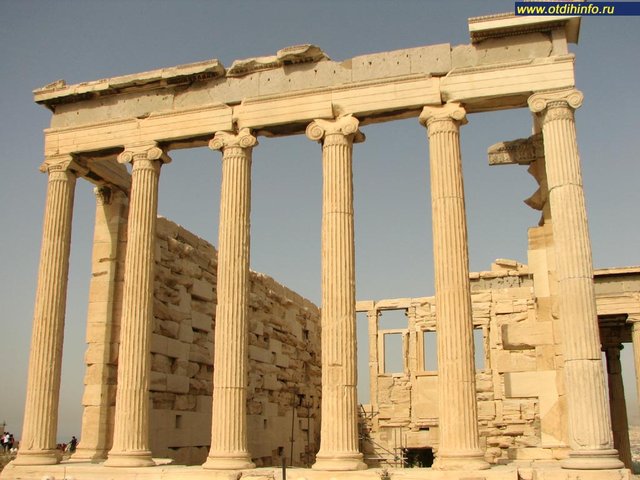 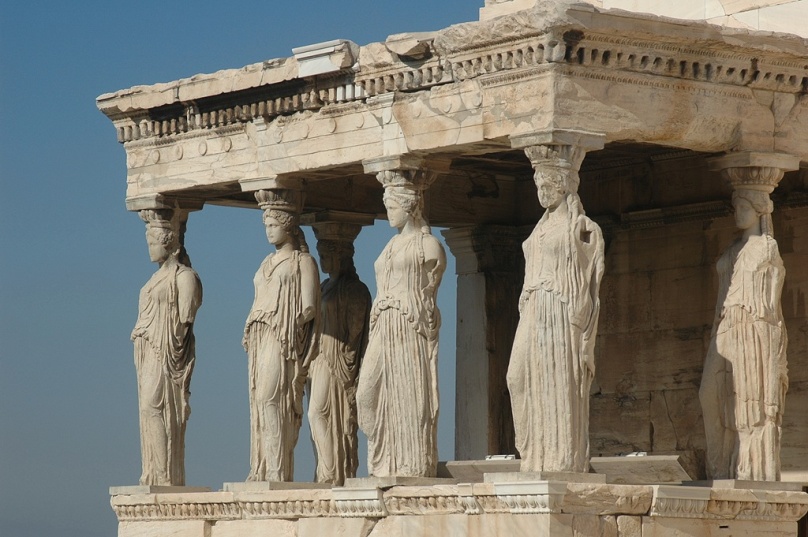 Акрополь. Храм Эрехтейон
Кориатиды
Коринфский храм
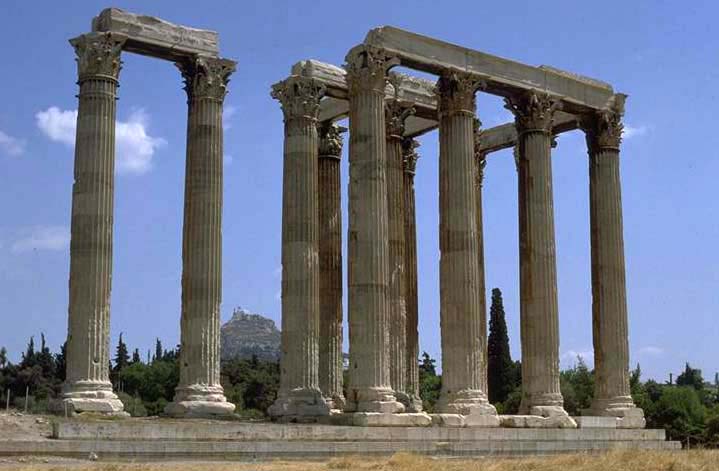 Романский стиль
(X – XIII в. в.)
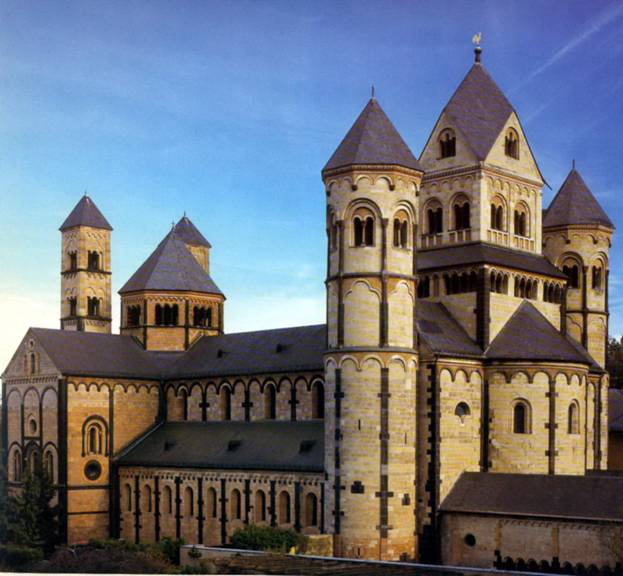 Главная роль в романском стиле отводилась суровой крепостной архитектуре: монастырским комплексам, церквям, замкам. Основными постройками в этот период становятся храм-крепость и замок-крепость, располагающиеся
 на возвышенных местах, господствующие над местностью.
Главным элементом композиции монастыря или замка становится башня — донжон. Вокруг неё располагались остальные постройки, составленные из простых геометрических форм — кубов, призм, цилиндров. Массивные стены с узкими проёмами окон и ступенчато-углублёнными порталами. Такие стены несли в себе оборонительное назначение.
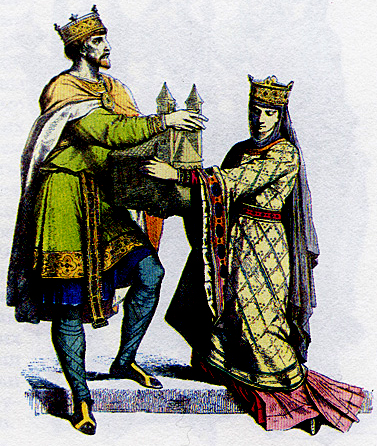 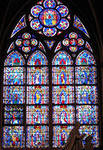 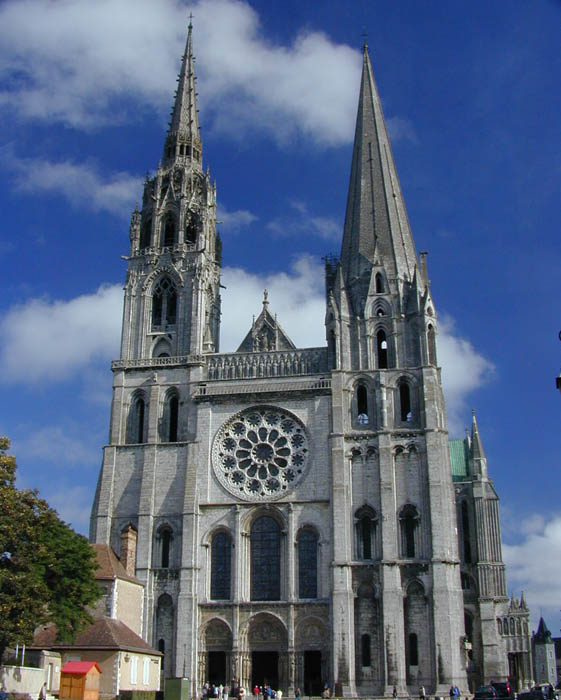 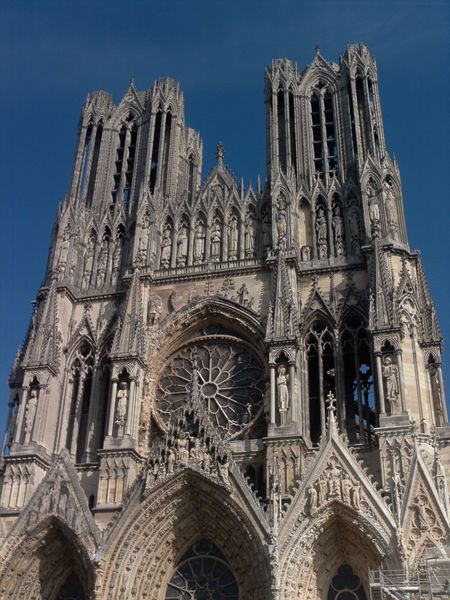 Готический стиль
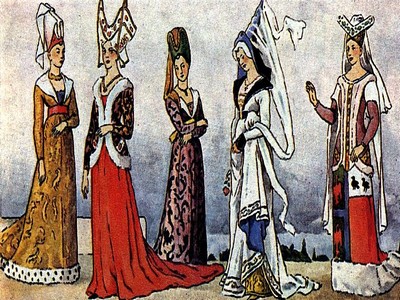 Искусство было культовым по назначению и религиозным по тематике. Оно обращалось к высшим божественным силам, вечности, христианскому мировоззрению. Ведущее место в искусстве занимал собор, вокруг которого сосредотачивалась жизнь горожан. Конструктивной основой собора служил каркас из столбов и опирающихся на них стрельчатых арок.
Эпоха Возрождения ( XIV – XVI в. в.)
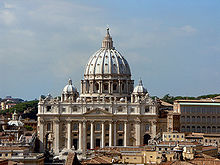 В архитектуре воскрешаются принципы античной ордерной  системы, поднимается значение пропорций, складываются новые типы зданий (городской дворец, загородная вилла ), разрабатывается теория архитектуры и концепция идеального города.
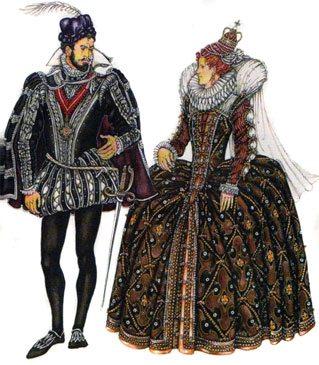 Собор Святого Петра в Риме
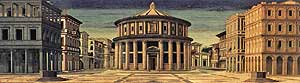 Эпоха барокко
( конец XVI – середина XVIII в.в. )
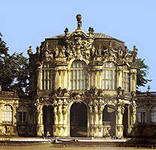 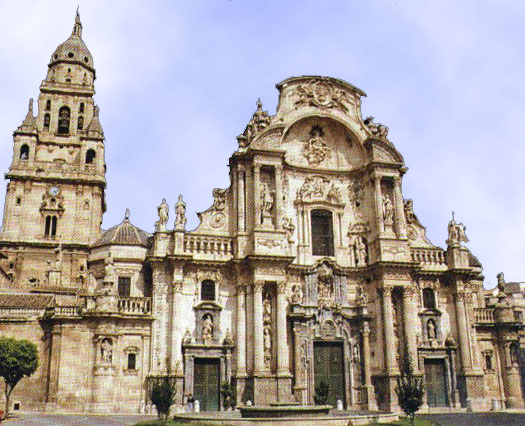 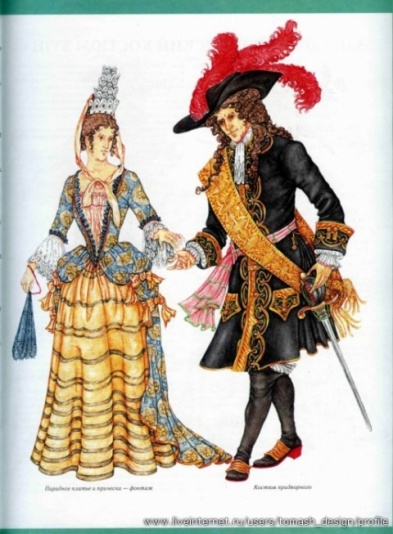 В этом стиле наблюдается слияние различных искусств в едином ансамбле, взаимопроникновение архитектуры, скульптуры, живописи и декоративного искусства. Архитектура  отличается пространственным размахом, текучестью прямолинейных форм, слиянием объемов в динамическую массу, богатым скульптурным декором
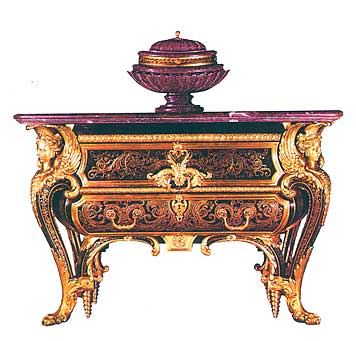 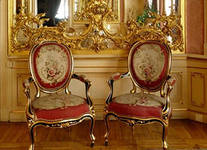 ХVIIвек- эпоха русского бароккоВарфоломей Варфоломеевич Растрелли (1700-1771)
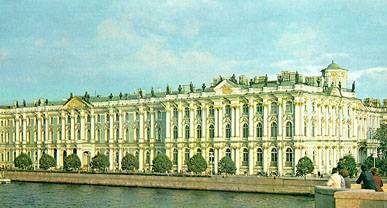 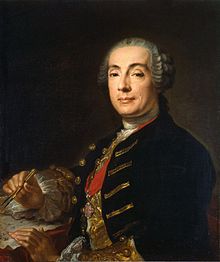 Зимний дворец в Санкт-Петербурге
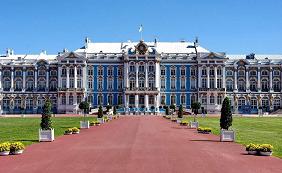 Бартоломео Франческо Растрелли
Екатерининский дворец в Царском Селе
Классицизм ( XVII – XIX в.в.)
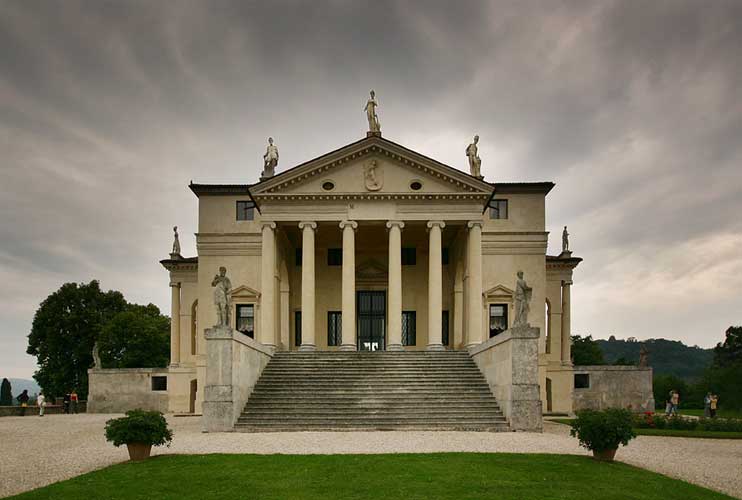 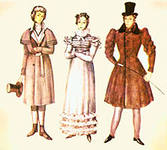 Внешними признаками этого стиля  являются строгость пропорций, колонные портики на фасаде зданий, симметрия, подчеркнутая парадность 
и монументальность архитектурных ансамблей
Эпоха русского классицизма
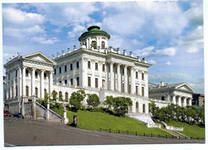 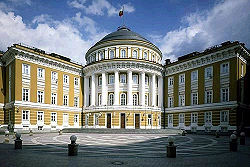 В.И.Баженов
 Дом Пашковых, Москва
М.Ф. Казаков
Сенатский дворец, Москва
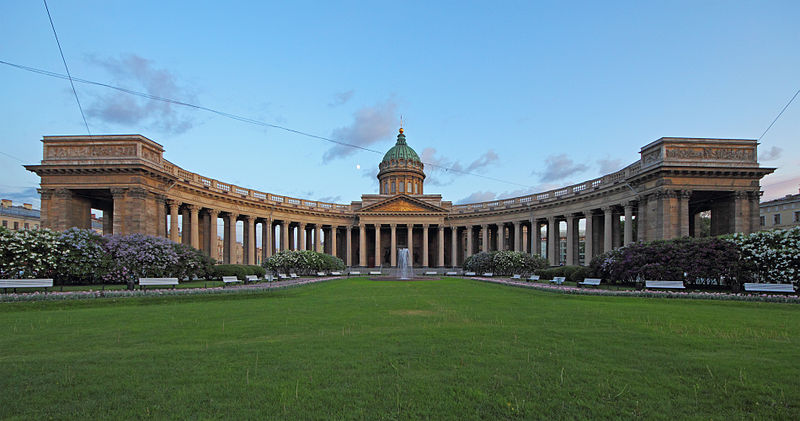 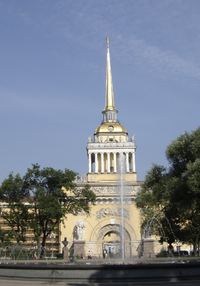 А. Д. Захаров
Адмиралтейство,
 Санкт-Петербург
А.Н. Воронихин
 Казанский собор, Санкт-Петербург
Модерн ( конец XIX -  начало XX  века)
Основной признак – декоративность; основной мотив – вьющееся растение; основной принцип – уподобление рукотворной формы природной и наоборот. Появляется органическое слияние конструктивных и декоративных элементов. Фасады домов несимметричны.    Выразительные особенности интерьеров: изогнутые очертания карнизов, круглящиеся дверные и оконные проемы, богатый декор из резного дерева, цветного стекла, металла.
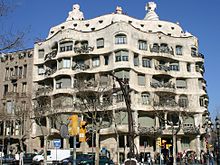 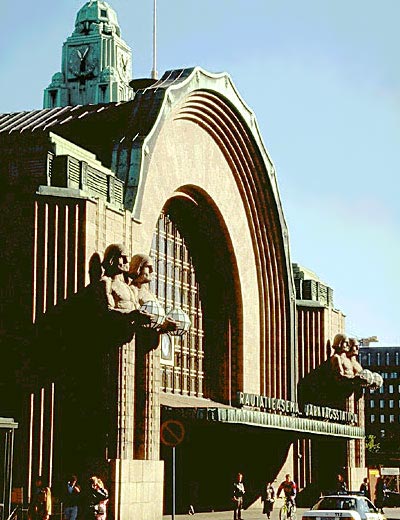 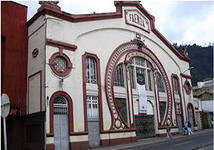 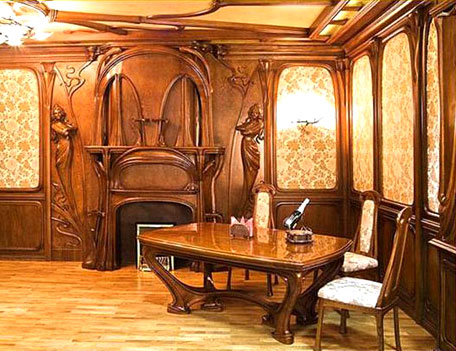 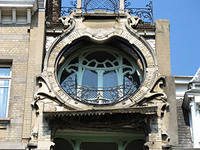 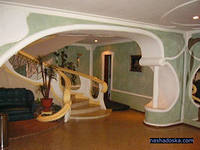 Типовая архитектура -  XX век
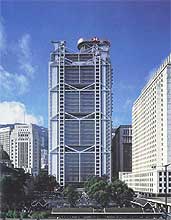